PHY 711 Classical Mechanics and Mathematical Methods
10-10:50 AM  MWF  Olin 103

Plan for Lecture 12:
Continue reading Chapter 3 & 6
Hamiltonian formalism 
Phase space & Liouville’s theorem
Modern applications
9/20/2019
PHY 711  Fall 2019 -- Lecture 12
1
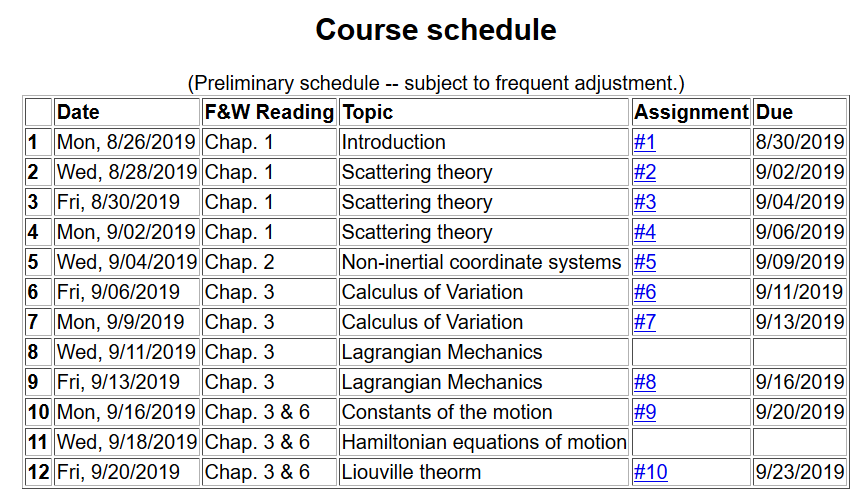 9/20/2019
PHY 711  Fall 2019 -- Lecture 12
2
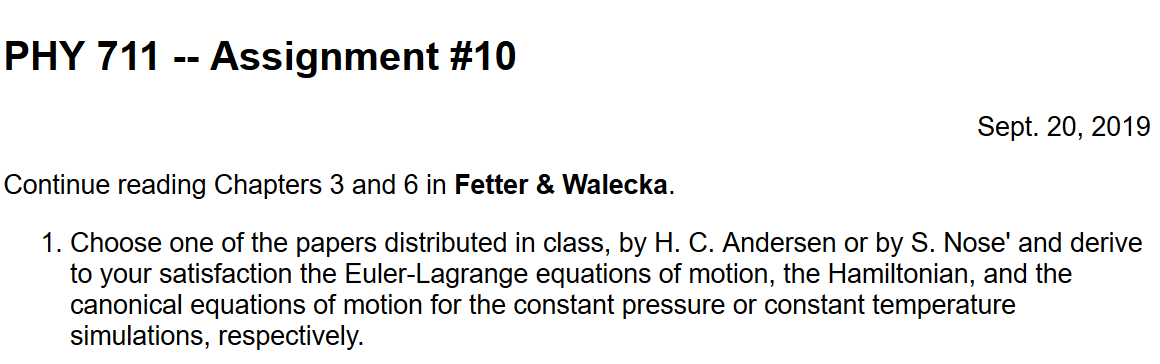 9/20/2019
PHY 711  Fall 2019 -- Lecture 12
3
Hamiltonian formalism
9/20/2019
PHY 711  Fall 2019 -- Lecture 12
4
Phase space
9/20/2019
PHY 711  Fall 2019 -- Lecture 12
5
Liouville’s Theorem   (1838)

     The density of representative points in phase space corresponding to the motion of a system of particles remains constant during the motion.
9/20/2019
PHY 711  Fall 2019 -- Lecture 12
6
Importance of Liouville’s theorem to statistical mechanical analysis:

In statistical mechanics, we need to evaluate the probability of various configurations of particles. The fact that the density of particles in phase space is constant in time, implies that each point in phase space is equally probable and that the time average of the evolution of a system can be determined by an average of the system over phase space volume.
9/20/2019
PHY 711  Fall 2019 -- Lecture 12
7
Modern usage of Lagrangian and Hamiltonian formalisms
J. Chem. Physics 72 2384-2393 (1980)
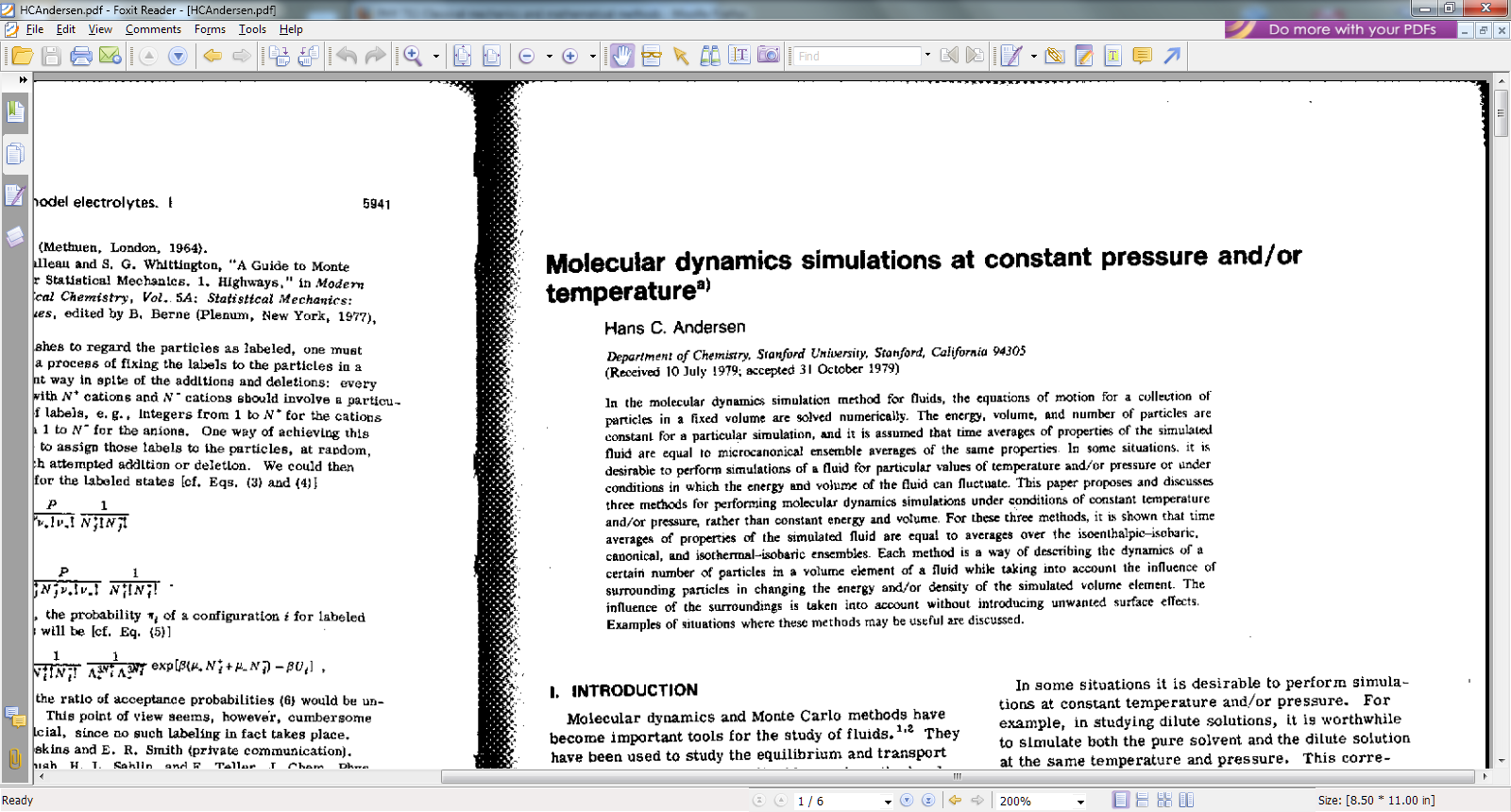 9/20/2019
PHY 711  Fall 2019 -- Lecture 12
8
“Molecular dynamics”   is a subfield of computational physics focused on analyzing the motions of atoms in fluids and solids with the goal of relating the atomistic and macroscopic properties of materials.  Ideally molecular dynamics calculations can numerically realize the statistical mechanics viewpoint.
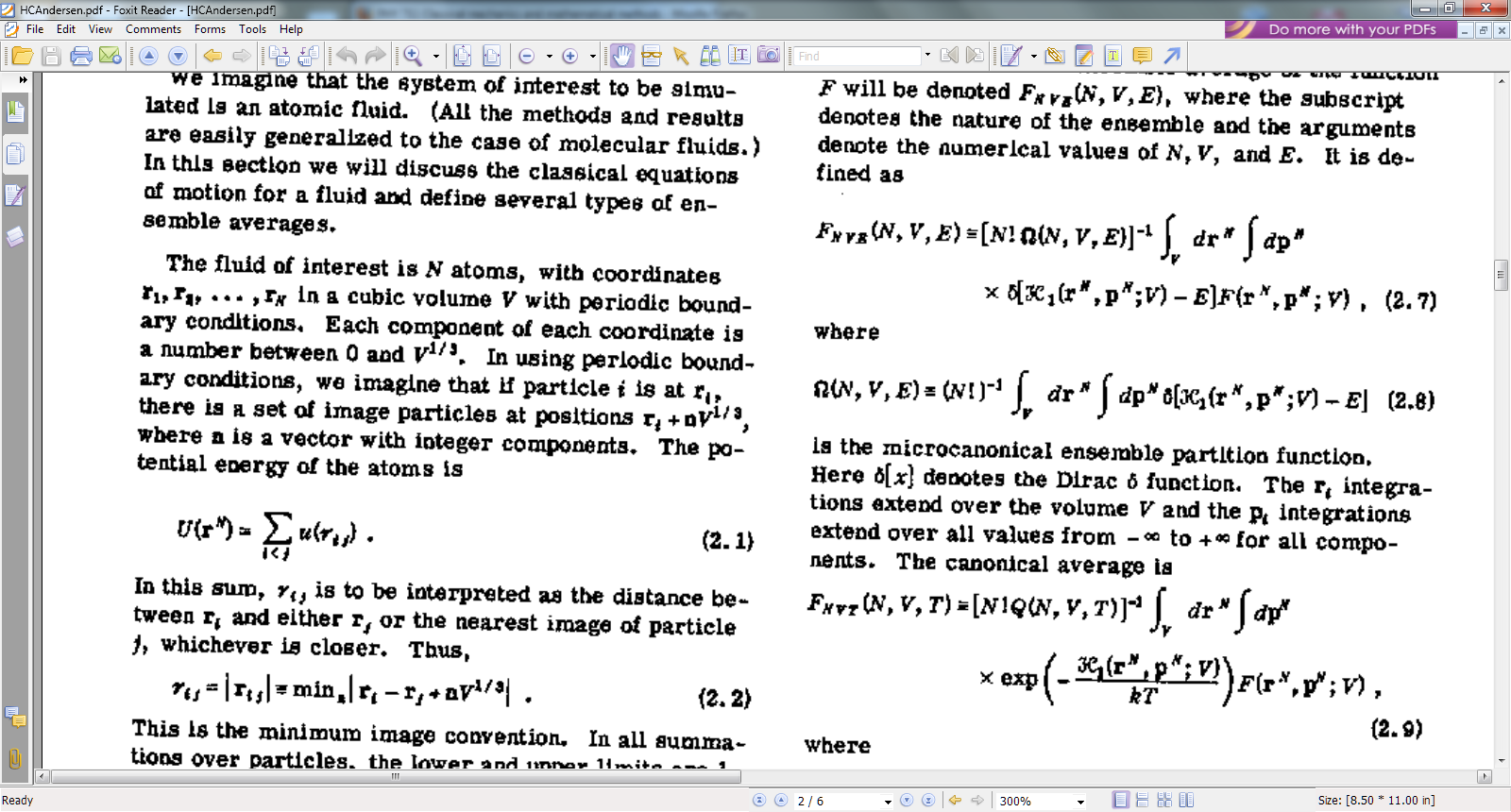 9/20/2019
PHY 711  Fall 2019 -- Lecture 12
9
rij
From this Lagrangian, can find the 3N coupled 2nd order differential equations of motion and/or find the corresponding Hamiltonian, representing the system at constant energy, volume, and particle number N   (N,V,E ensemble).
9/20/2019
PHY 711  Fall 2019 -- Lecture 12
10
Lagrangian and Hamiltonian forms
9/20/2019
PHY 711  Fall 2019 -- Lecture 12
11
Digression on numerical evaluation of differential equations
x
t
9/20/2019
PHY 711  Fall 2019 -- Lecture 12
12
H. C. Andersen wanted to adapt the formalism for modeling an (N,V,E) ensemble to one which could model a system at constant pressure (P).
P
V constant
P constant, V variable
9/20/2019
PHY 711  Fall 2019 -- Lecture 12
13
PV contribution to potential energy
kinetic energy of “balloon”
9/20/2019
PHY 711  Fall 2019 -- Lecture 12
14
9/20/2019
PHY 711  Fall 2019 -- Lecture 12
15
Relationship between system representations
                
                  Scaled                Original
Equations of motion in “original” coordinates:
9/20/2019
PHY 711  Fall 2019 -- Lecture 12
16
Physical interpretation:
9/20/2019
PHY 711  Fall 2019 -- Lecture 12
17
Example simulation for NPT molecular dynamics simulation of Li2O using 1500 atoms with q=0
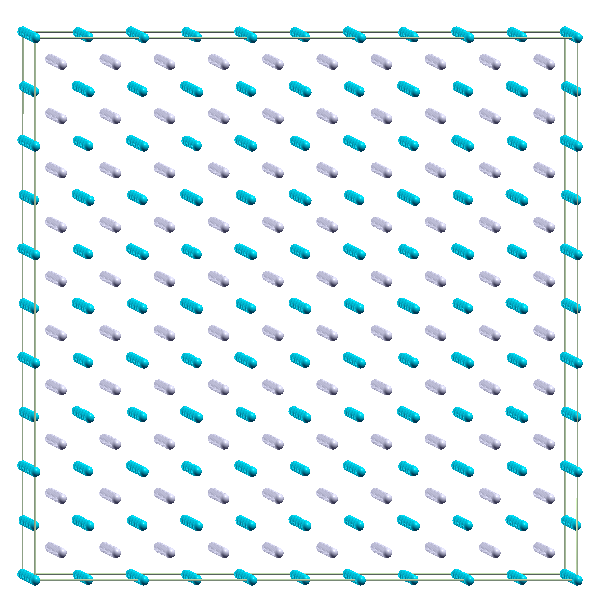 Use LAMMPS code
http://LAMMPS.sandia.gov
9/20/2019
PHY 711  Fall 2019 -- Lecture 12
18
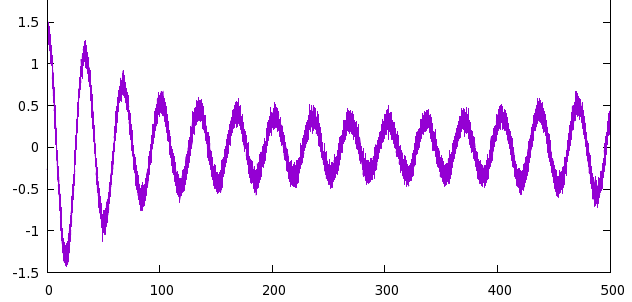 P (GPa)
t (ps)
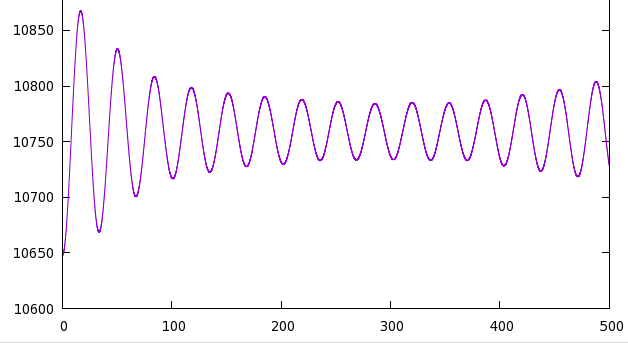 V (Å3)
t (ps)
9/20/2019
PHY 711  Fall 2019 -- Lecture 12
19
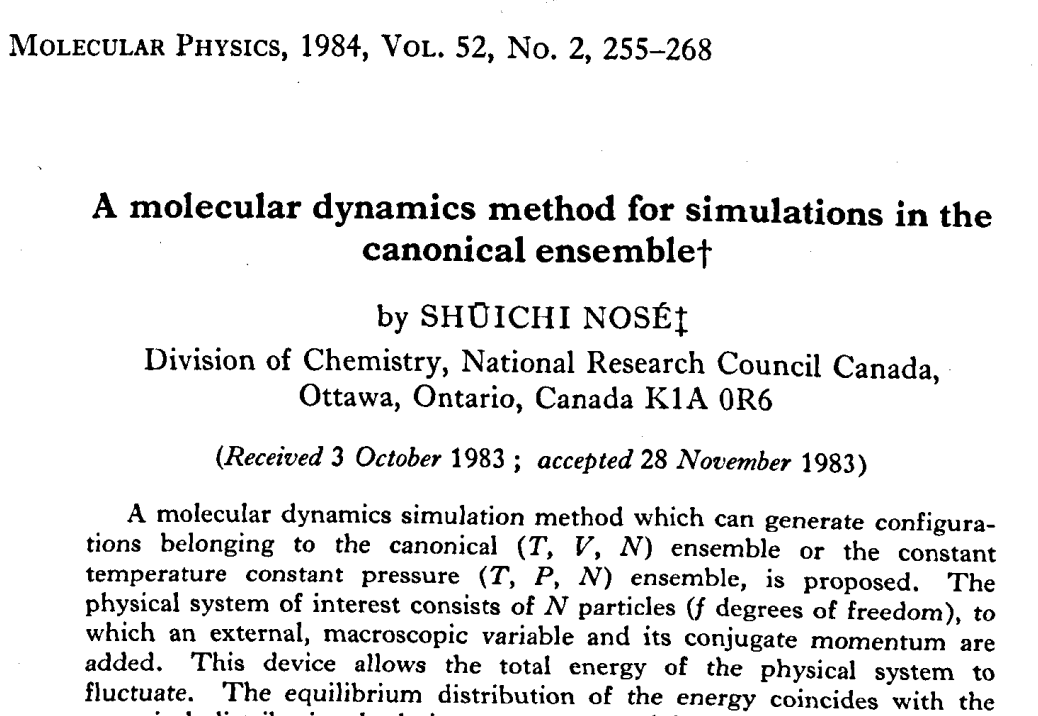 9/20/2019
PHY 711  Fall 2019 -- Lecture 12
20
fictitious mass
velocity scaling
Equations of motion:
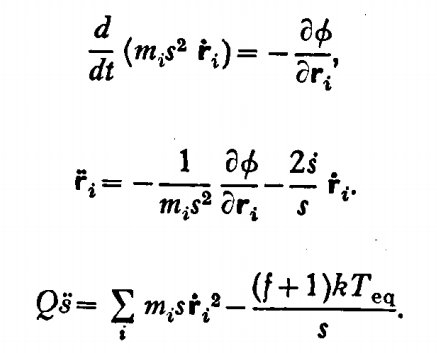 9/20/2019
PHY 711  Fall 2019 -- Lecture 12
21
Time averaged relationships
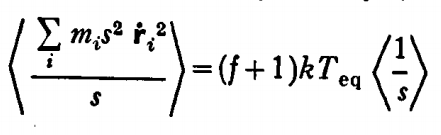 9/20/2019
PHY 711  Fall 2019 -- Lecture 12
22
Time averaged relationships
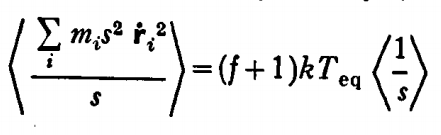 Hamiltonian
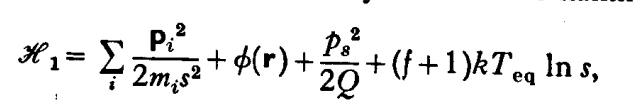 9/20/2019
PHY 711  Fall 2019 -- Lecture 12
23
Nose’ was able to show that his effective Hamiltonian well approximates such a canonical distribution.
9/20/2019
PHY 711  Fall 2019 -- Lecture 12
24
Relationship between Nose’’s partition function and the canonical partition function:
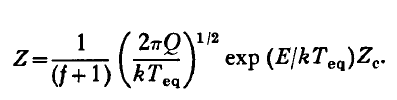 constant factor
Some details:
    Starting with partition for microcanonical ensemble:
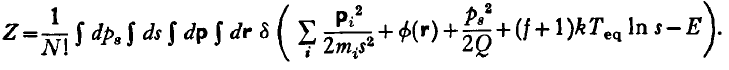 9/20/2019
PHY 711  Fall 2019 -- Lecture 12
25
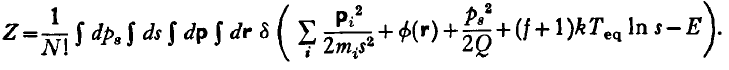 9/20/2019
PHY 711  Fall 2019 -- Lecture 12
26
When the dust clears --
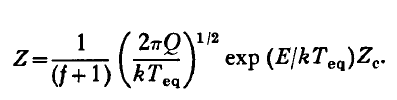 constant factor
The Nose’ ensemble should sample phase space in the same way as does the canonical ensemble at Teq.
9/20/2019
PHY 711  Fall 2019 -- Lecture 12
27
From LAMMPS simulation (using modified Nose’ algorithm)
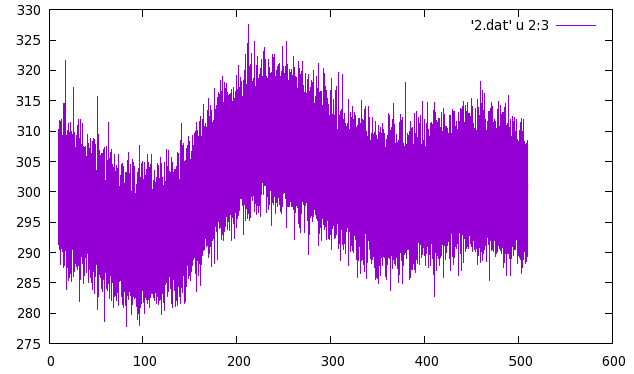 T (K)
t (ps)
9/20/2019
PHY 711  Fall 2019 -- Lecture 12
28